ГБПОУ «Курганский промышленный техникум»
ПЛАНИРУЮЩАЯ И ОТЧЕТНАЯ 
ДОКУМЕНТАЦИЯ
ФОРМА НАСТАВНИЧЕСТВА
«ПЕДАГОГ- ПЕДАГОГ»
Первый год сопровождения
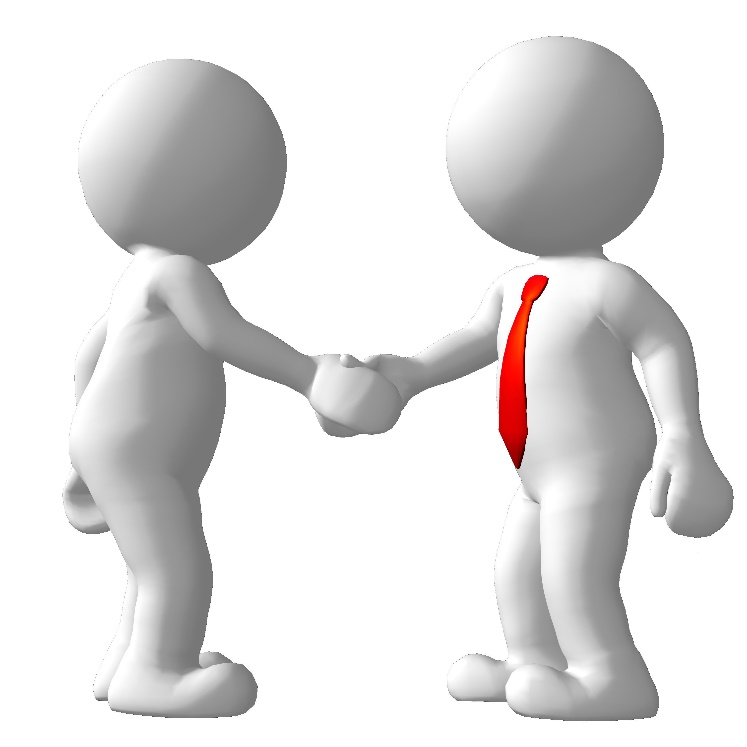 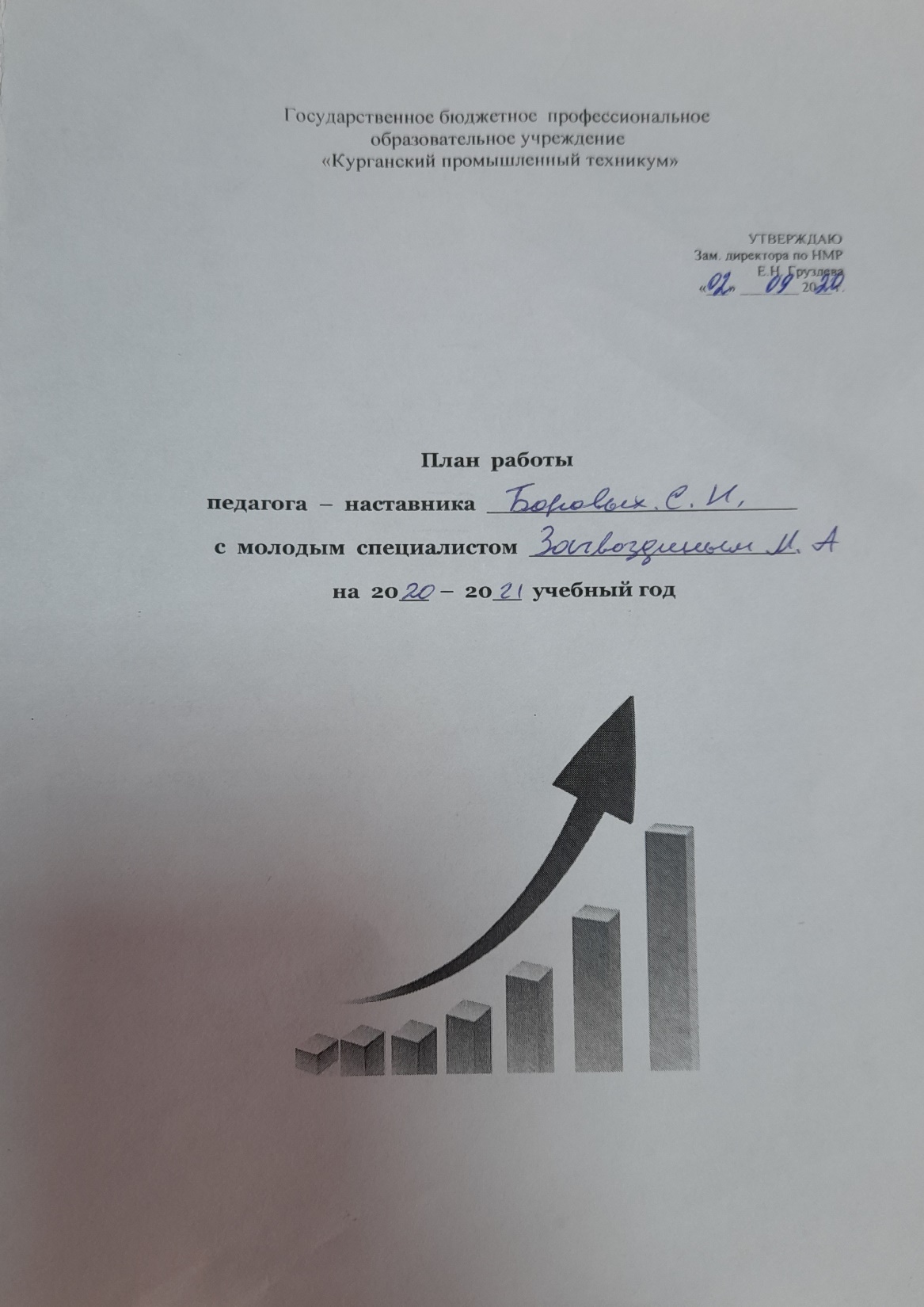 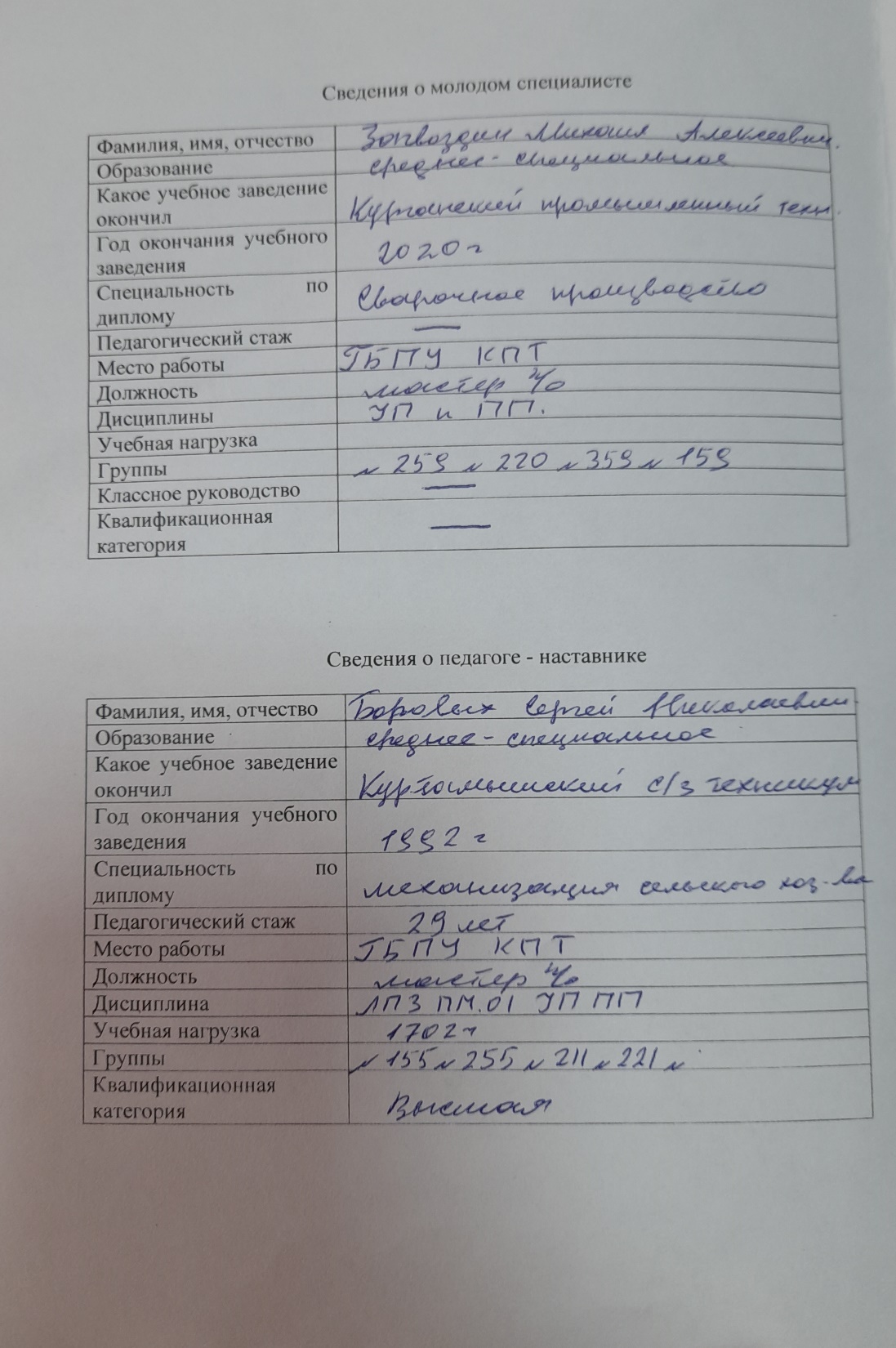 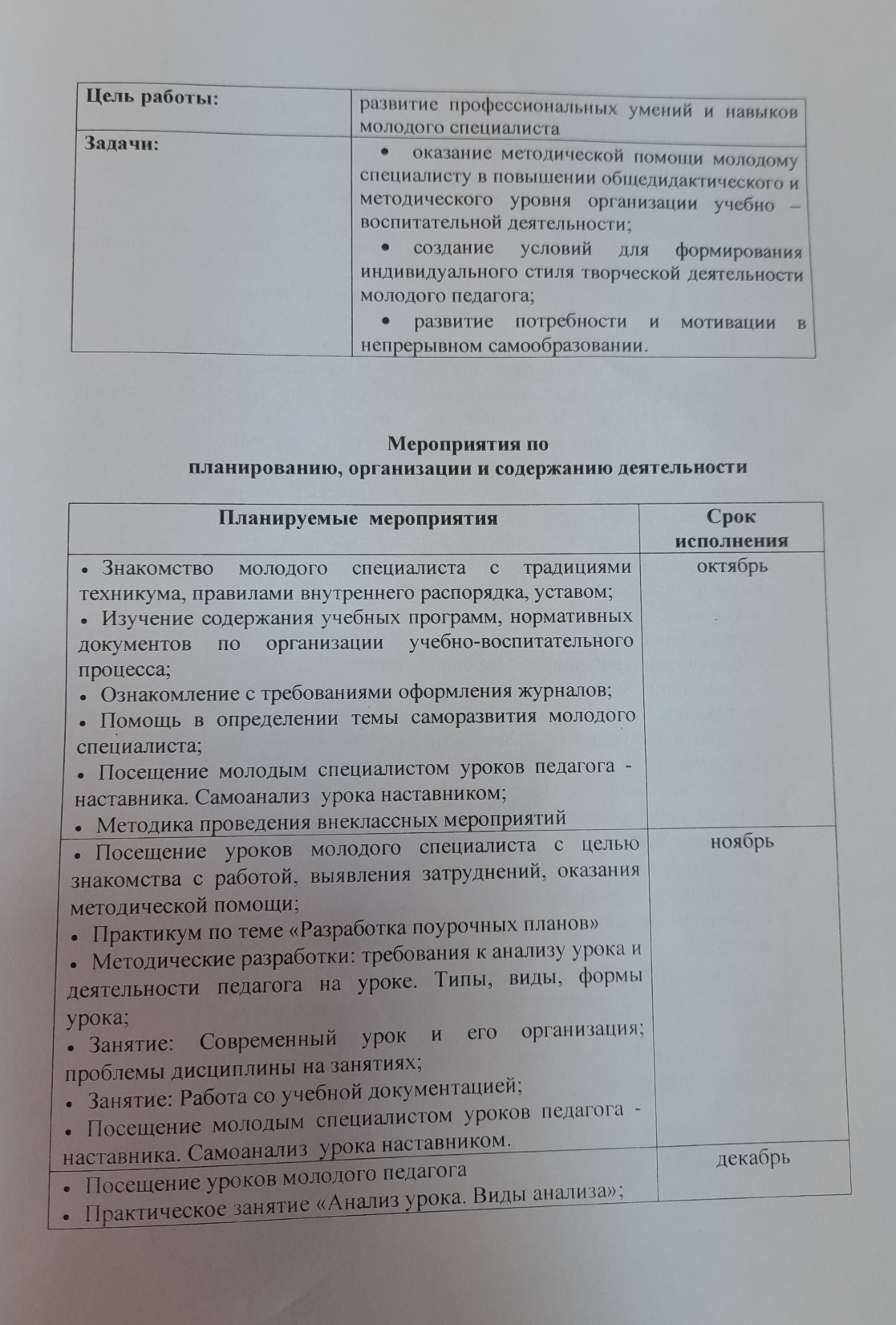 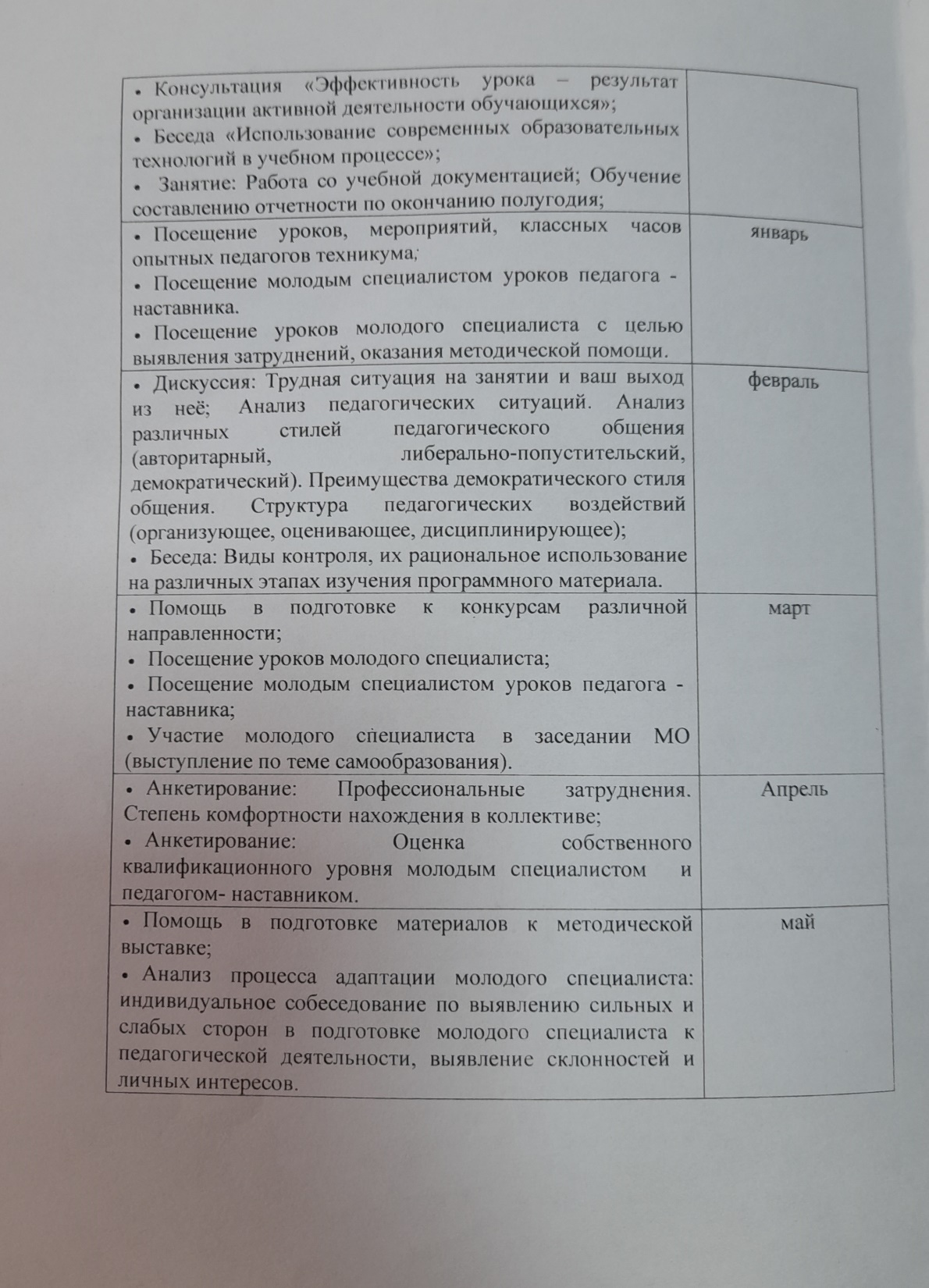 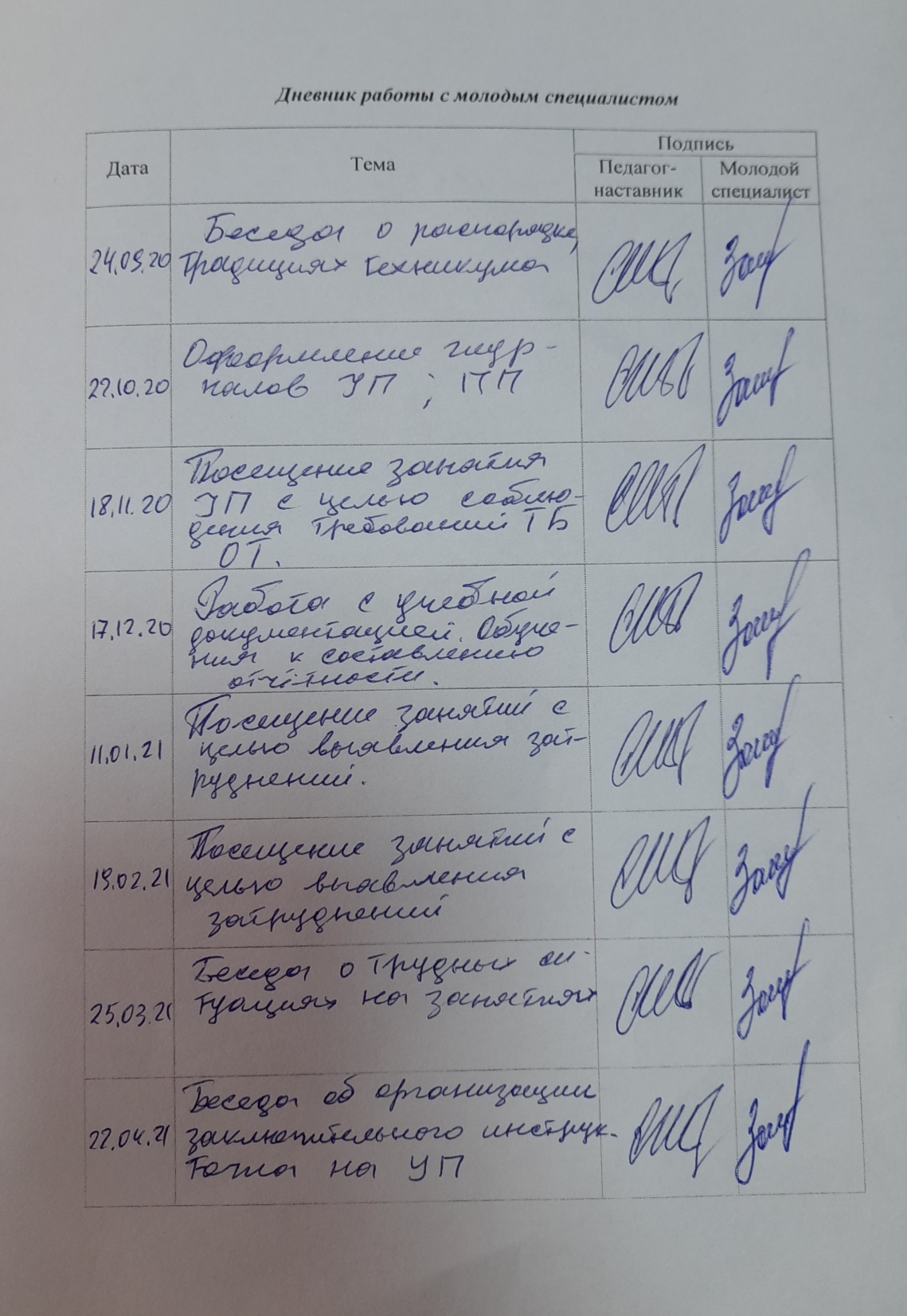 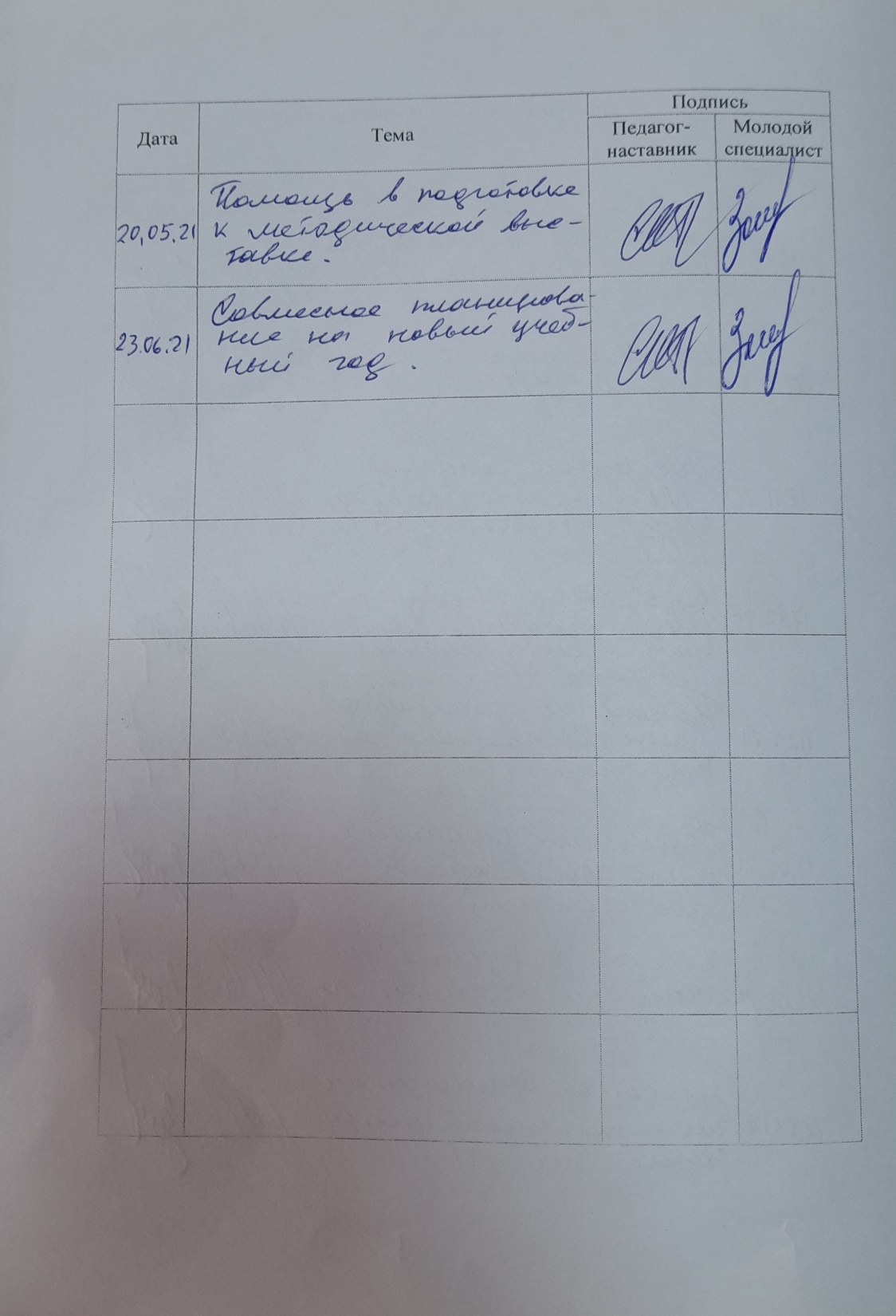 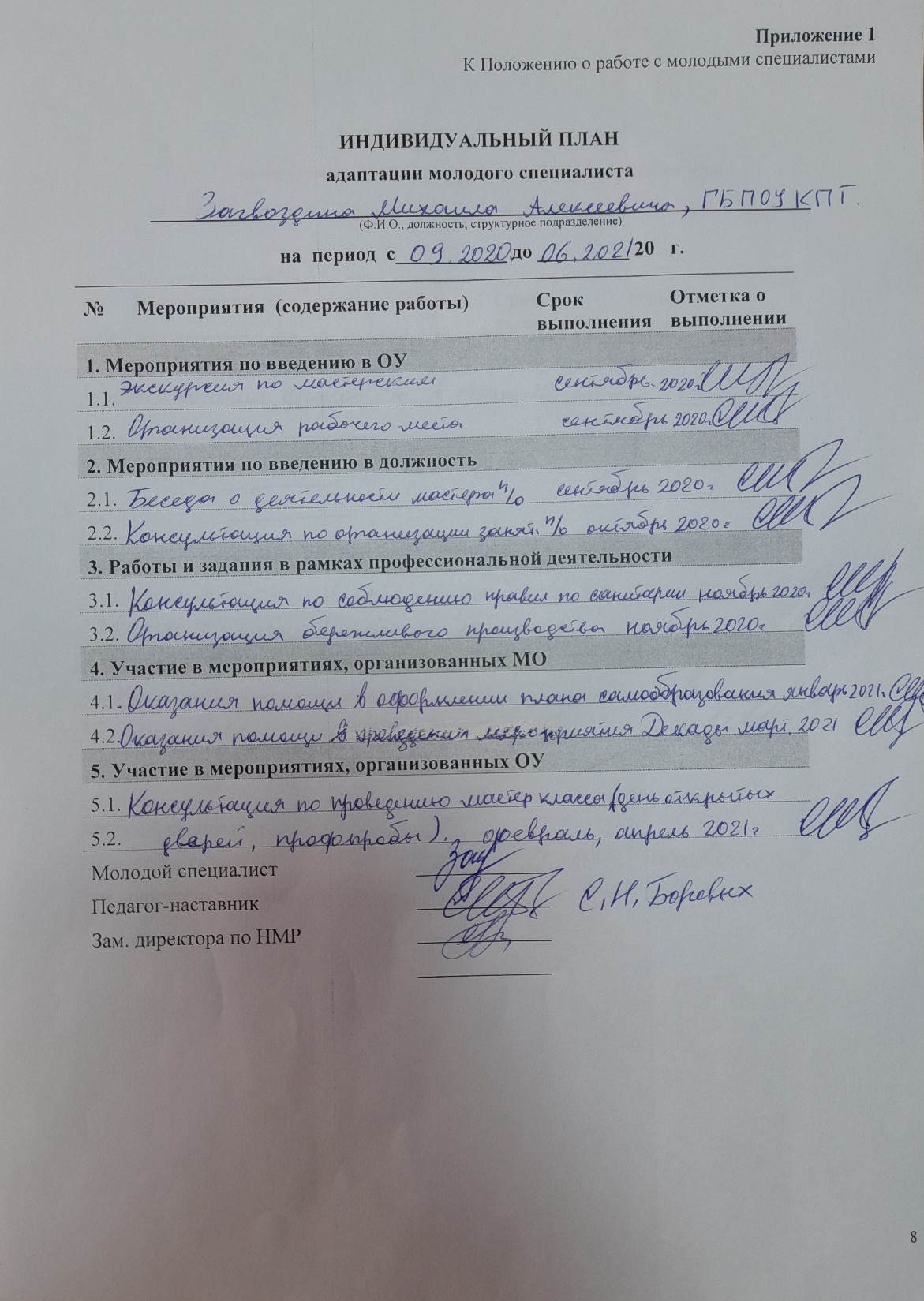 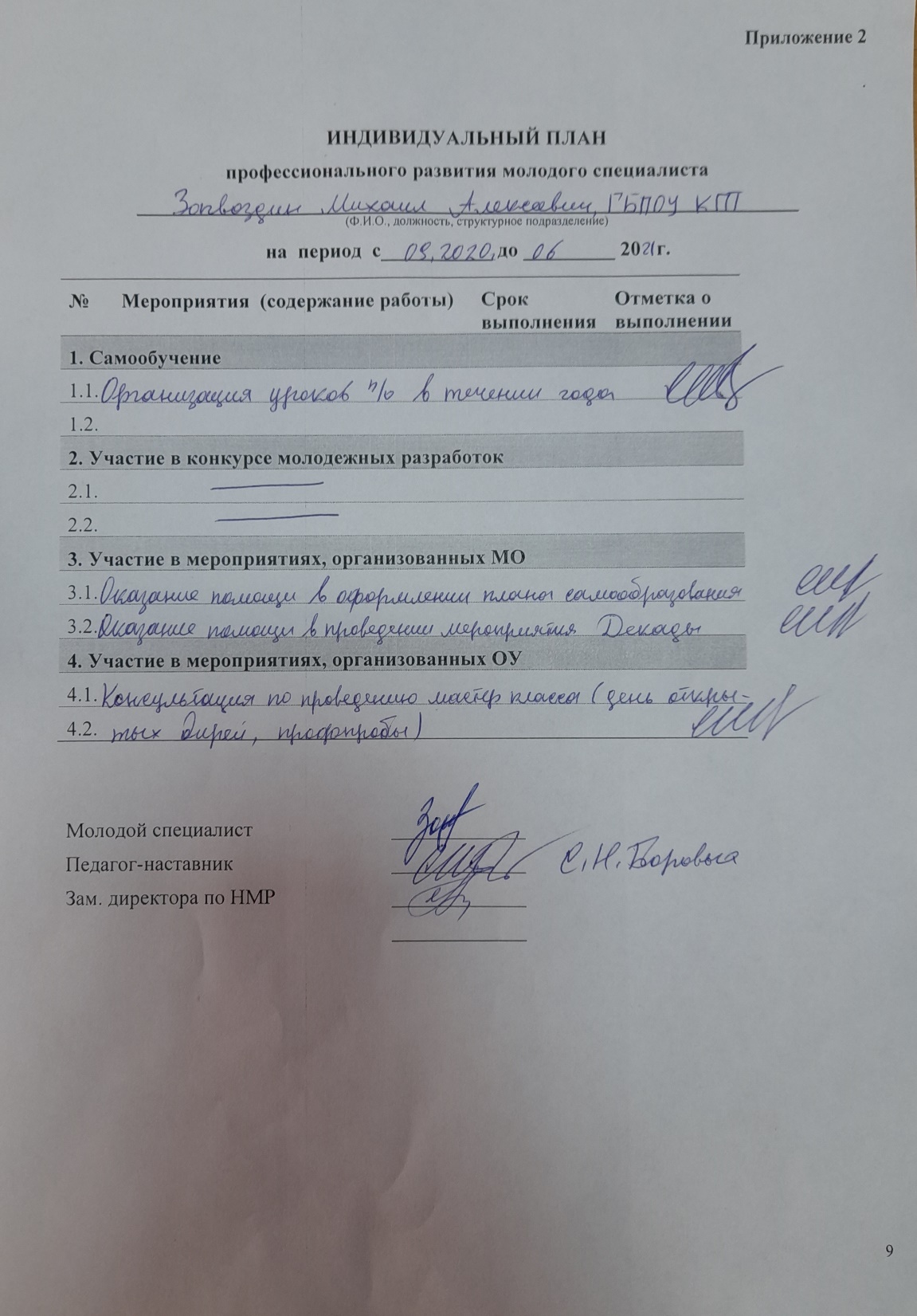 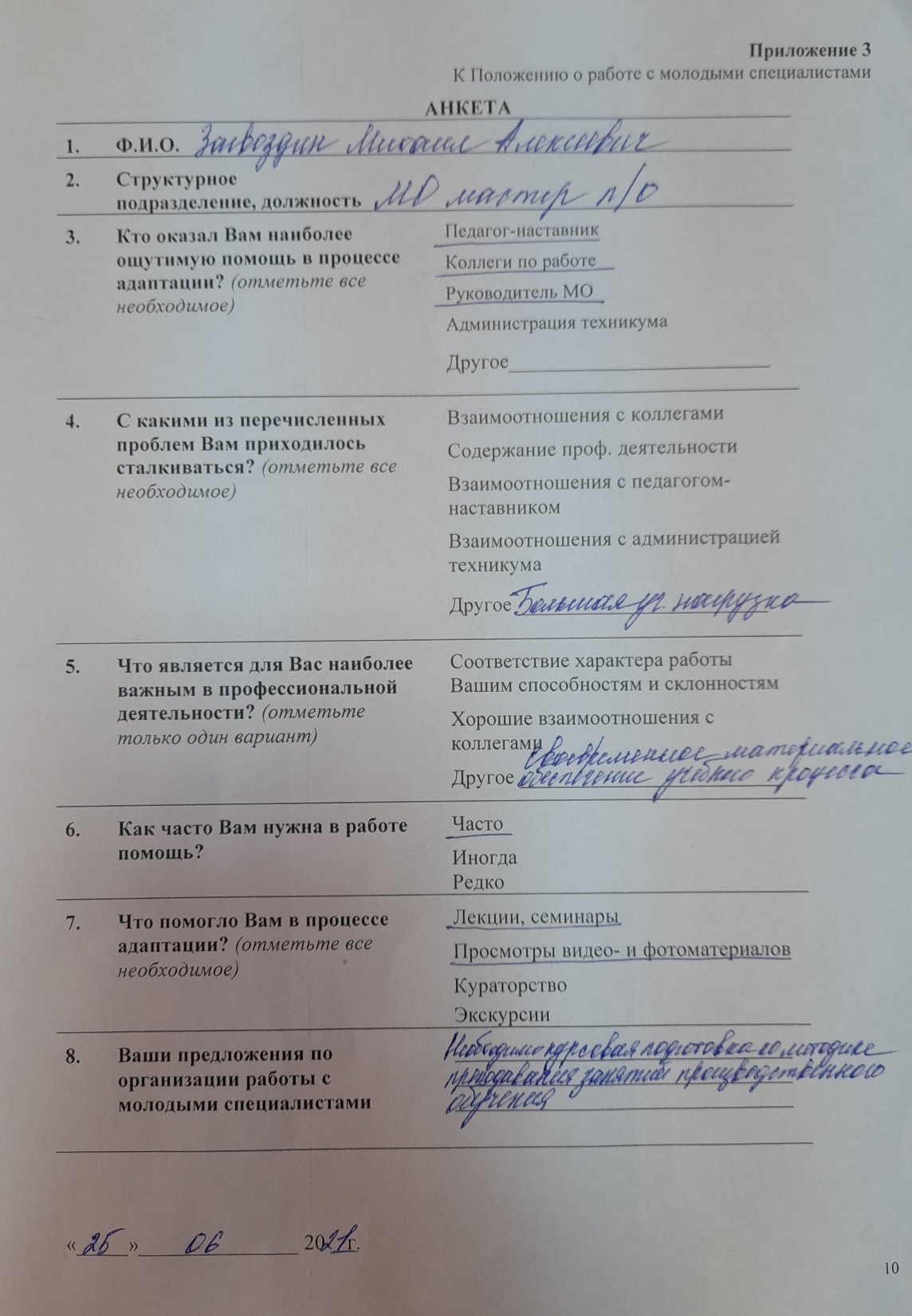 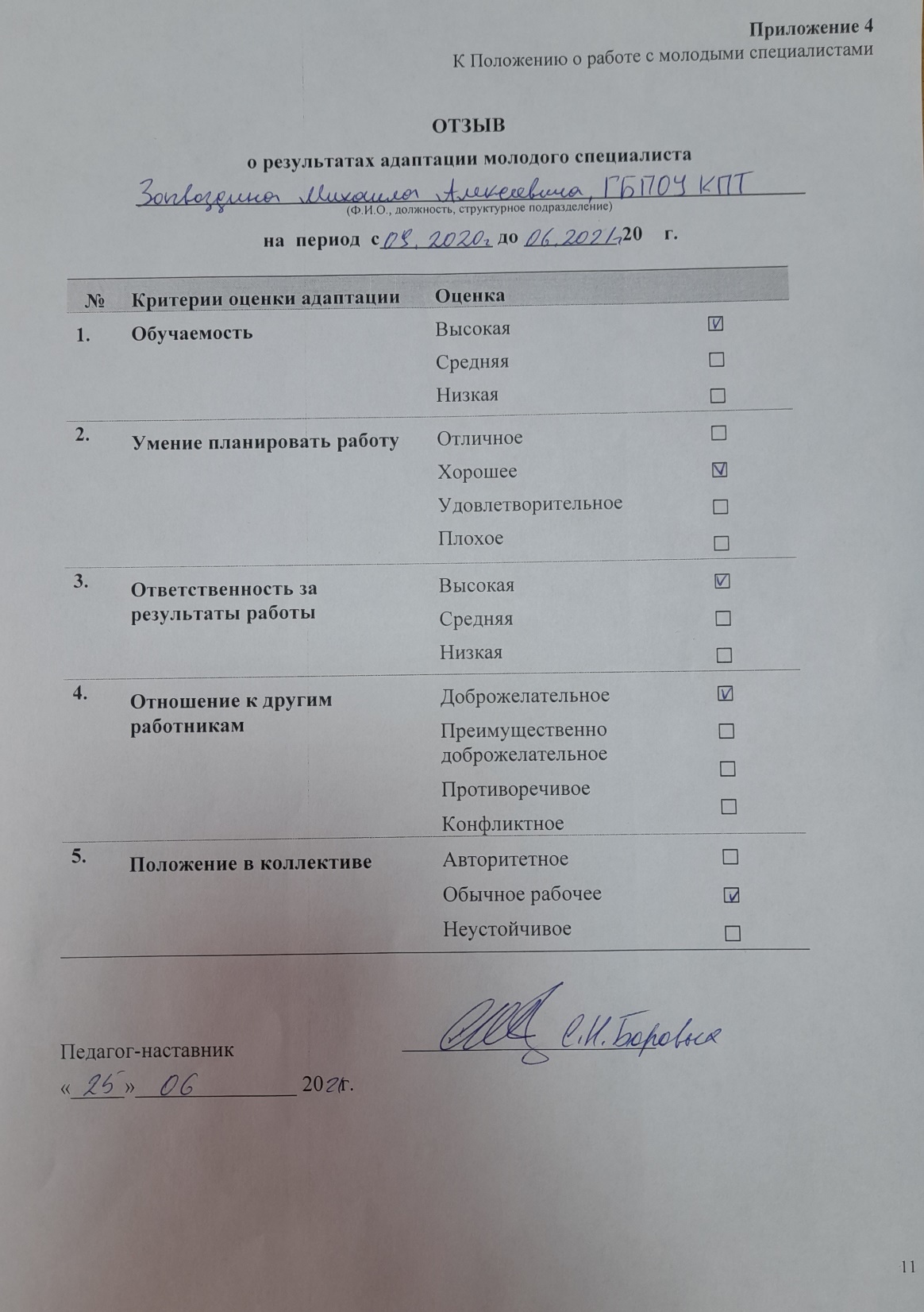 Второй год сопровождения
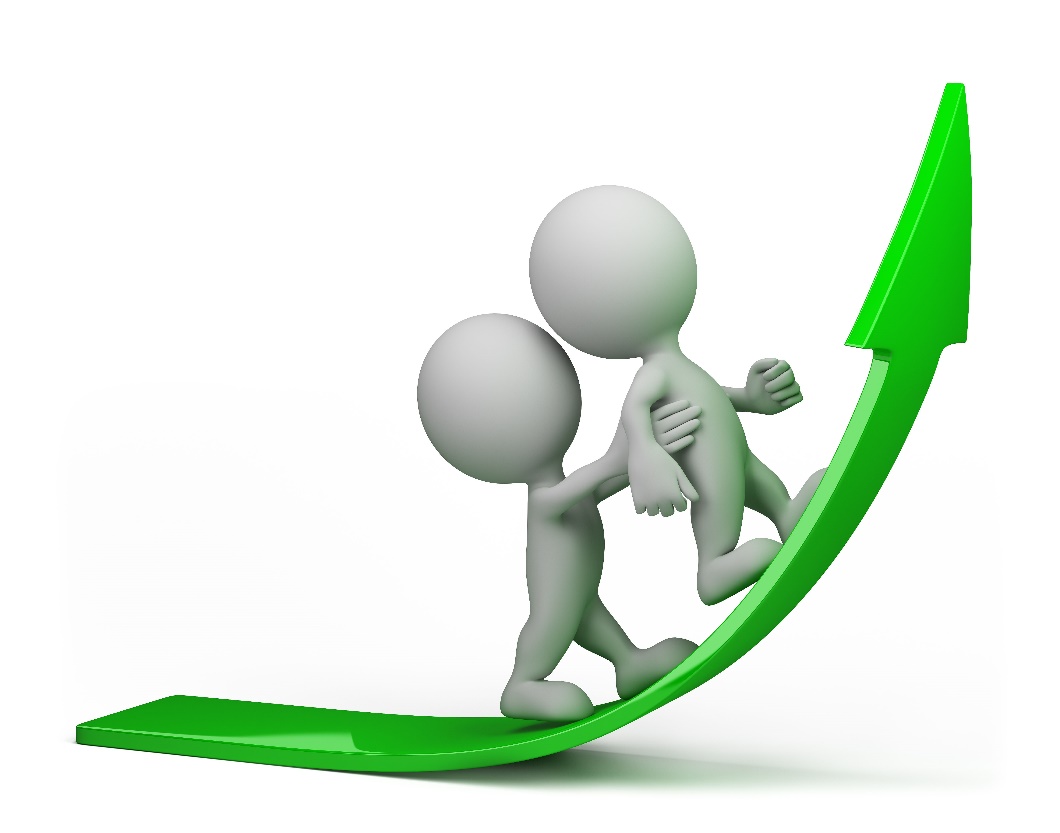 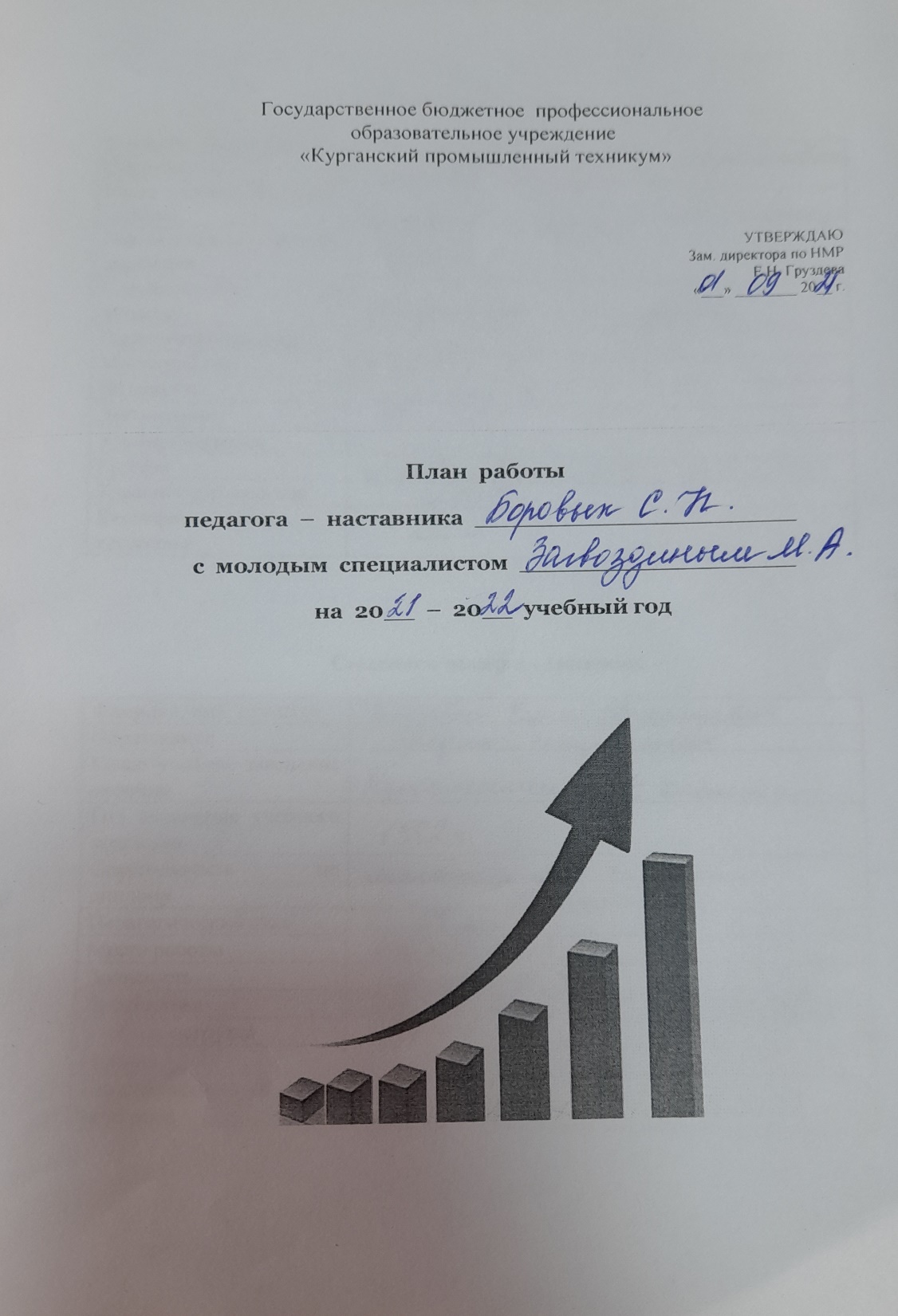 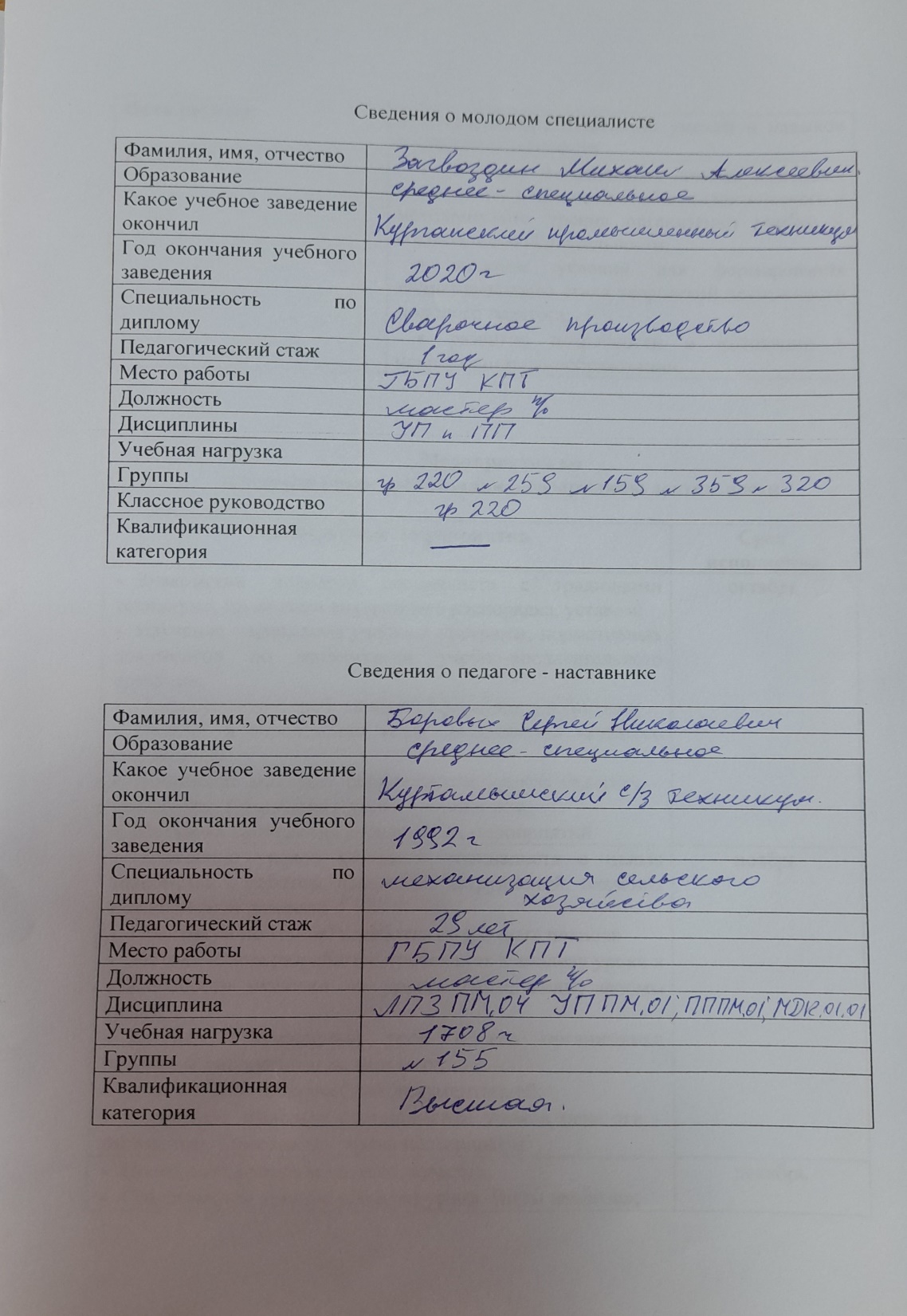 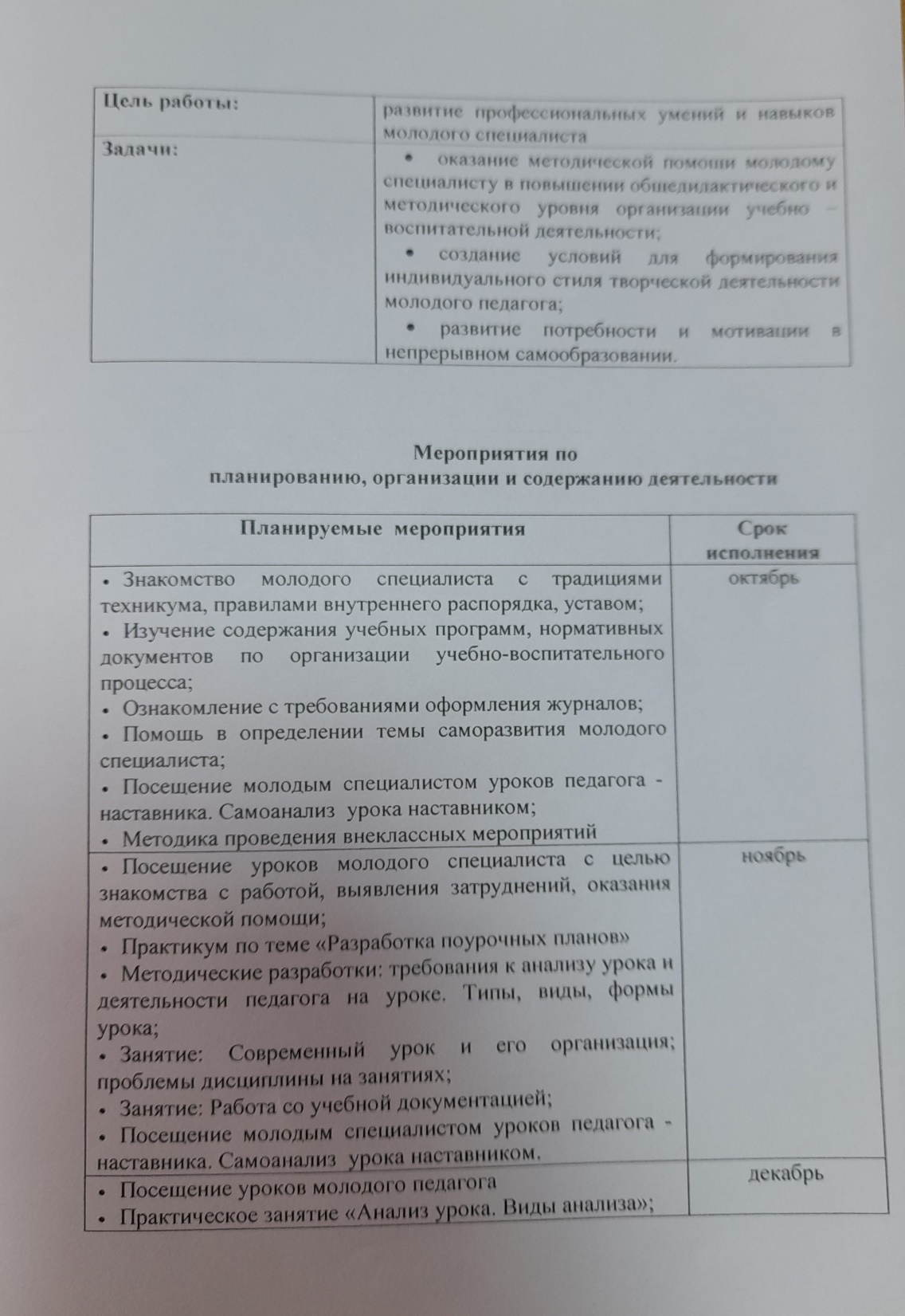 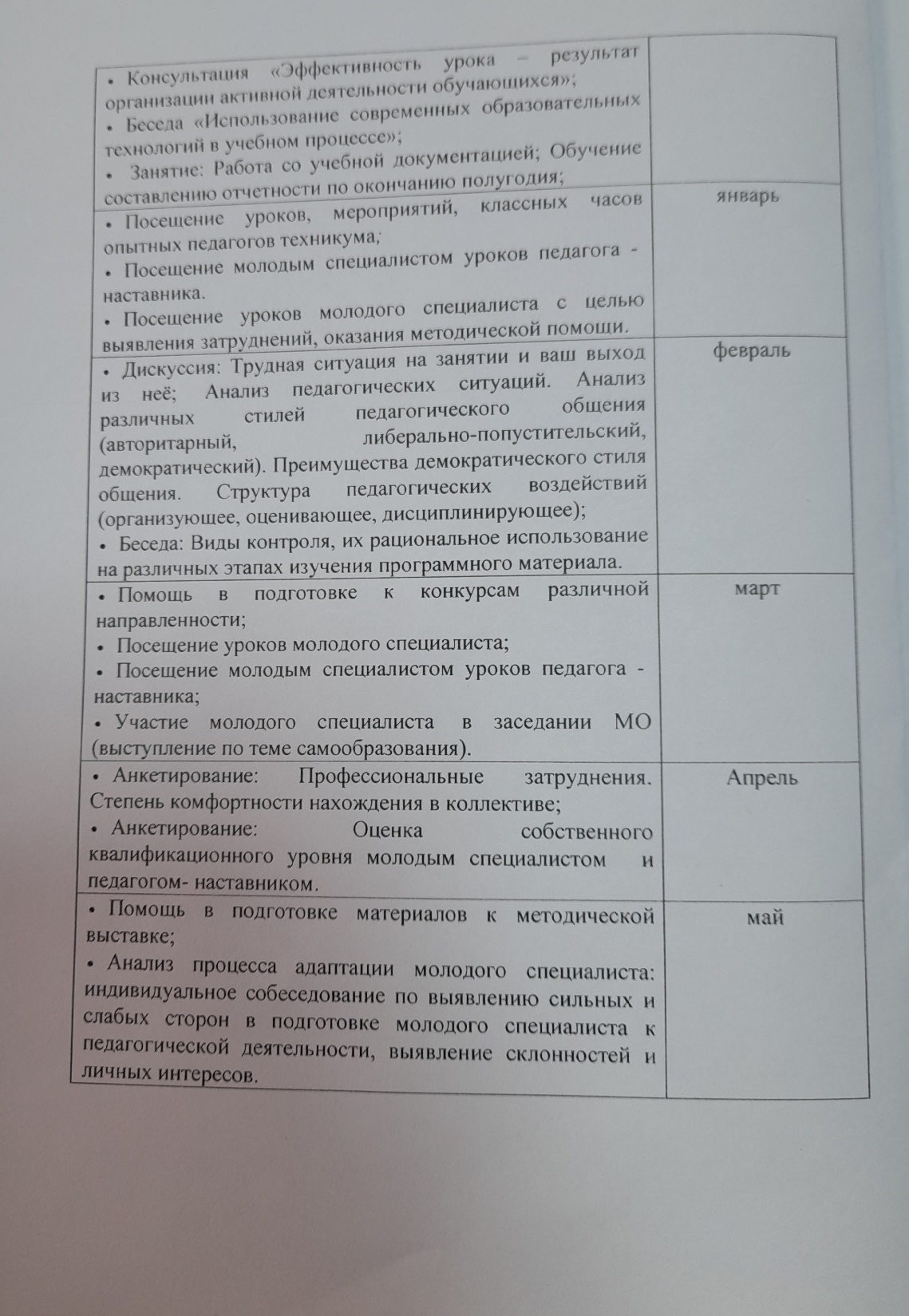 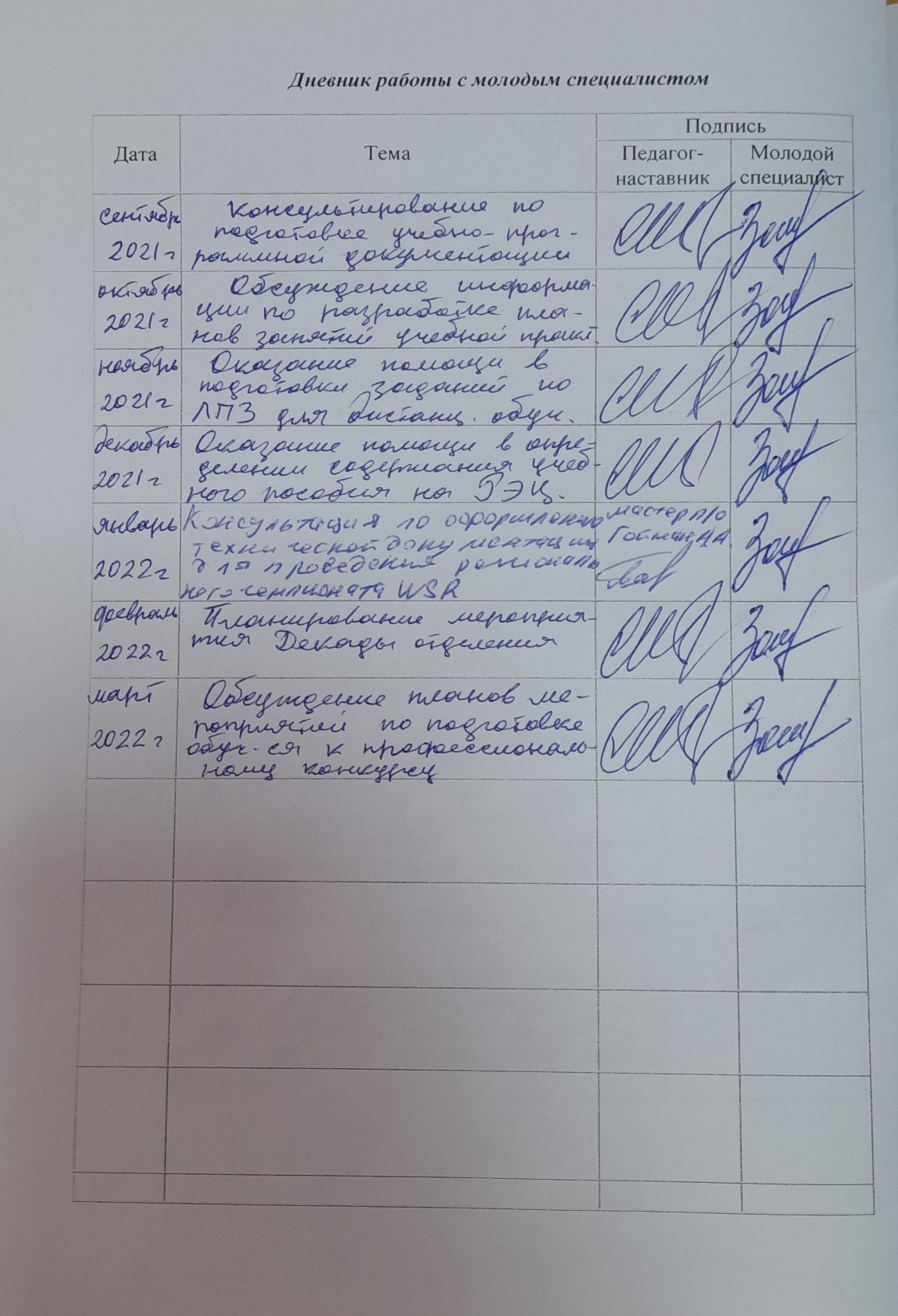 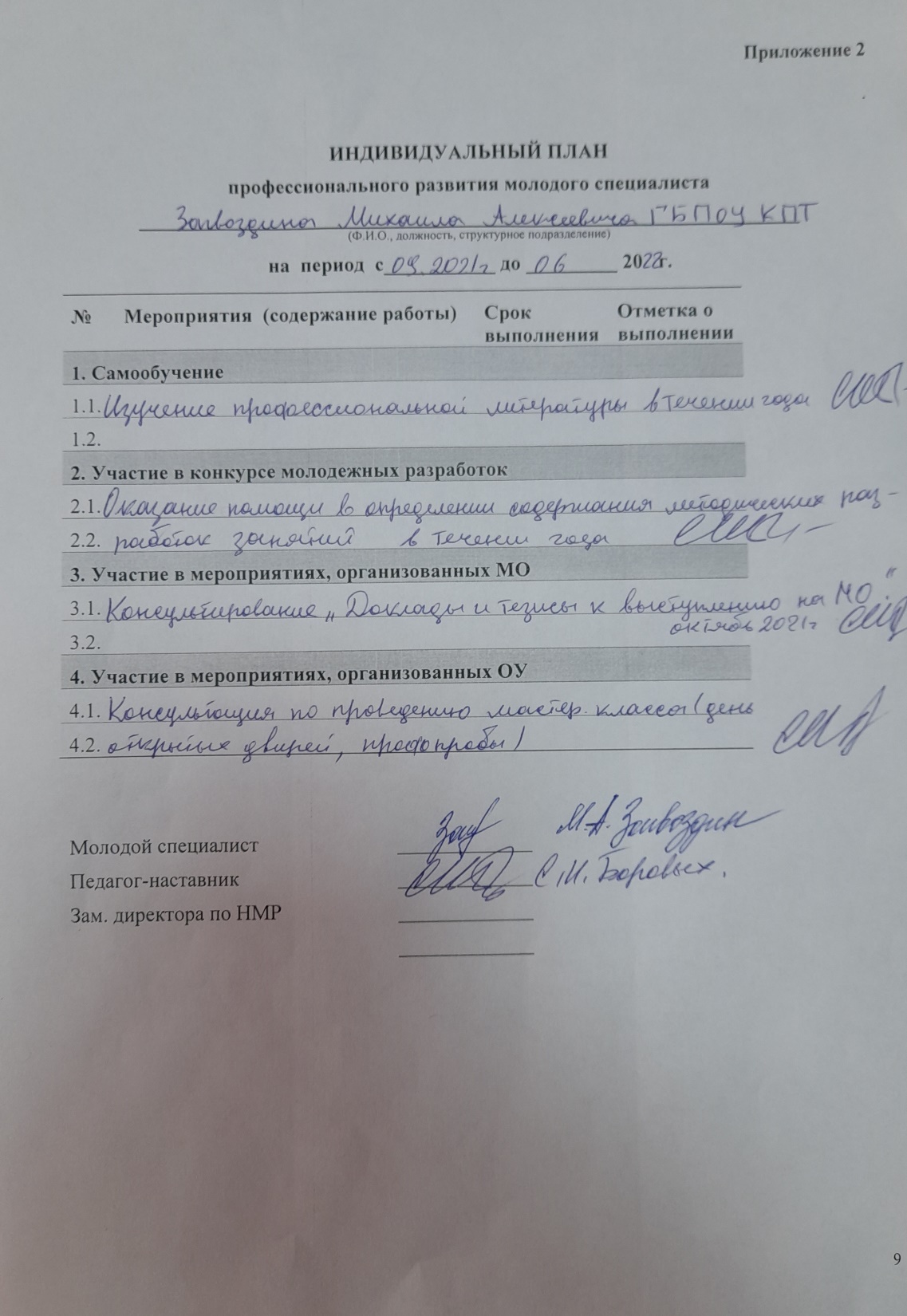